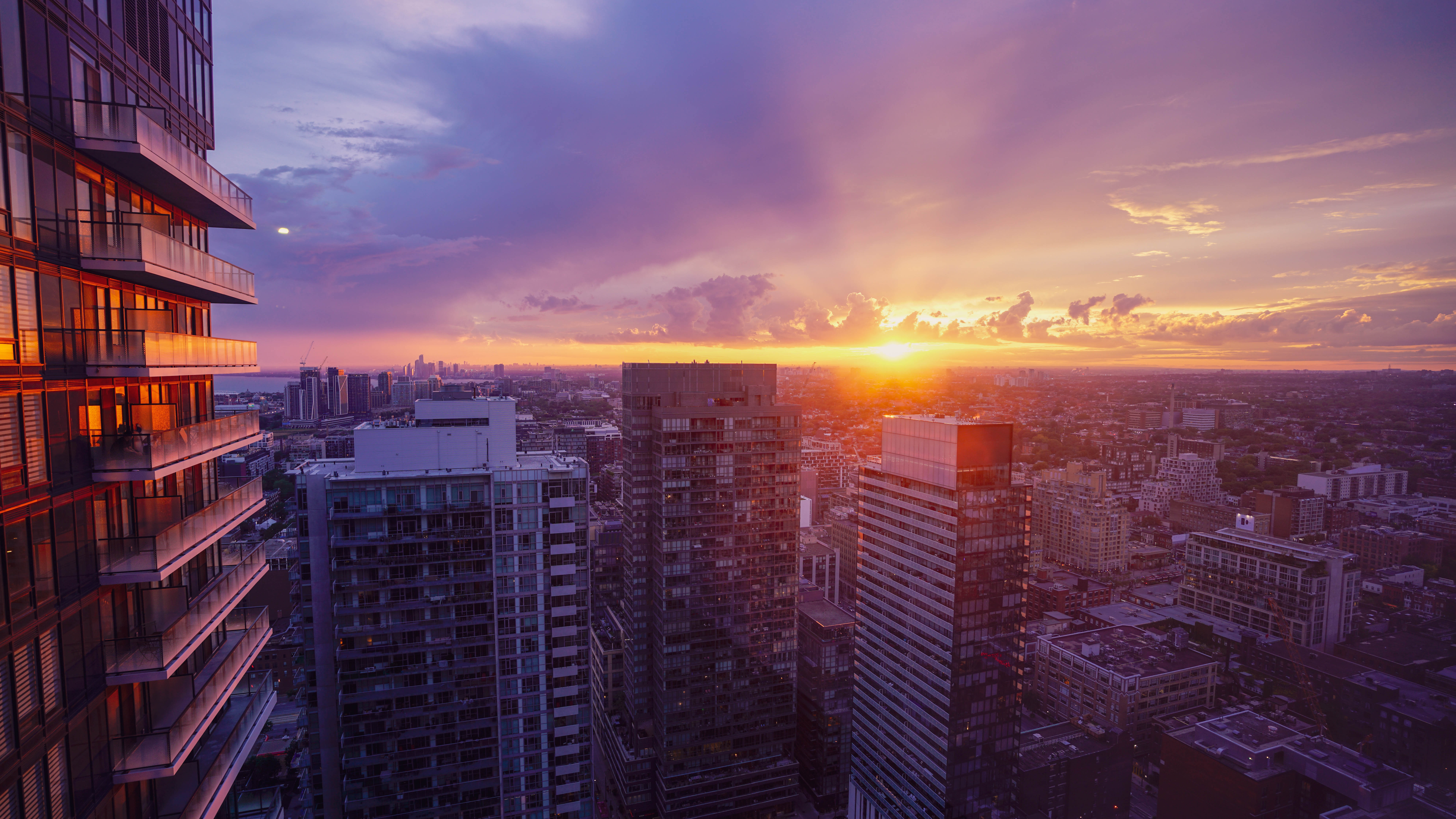 Engaging and empowering Ontario’s condominium communities
Information, education and dispute resolution
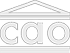 CAO | Engaging and empowering Ontario’s condominium communities
[Speaker Notes: 1282752681 Downtown Toronto]
About CAO
Why was CAO created?
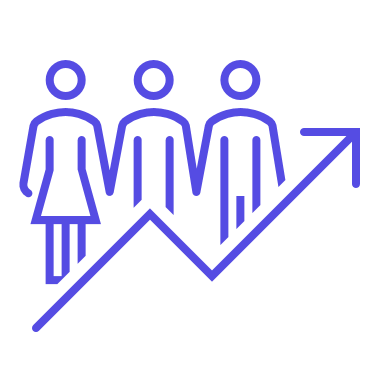 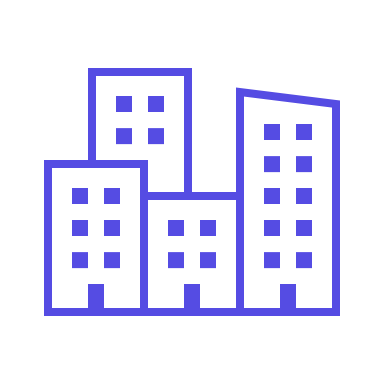 Roughly 1.5 million condo residents
An estimated 50% of new Ontario home registrations are condos
New, modern solutions needed to manage this changing landscape
CAO | Engaging and empowering Ontario’s condominium communities
[Speaker Notes: CAO was created to support Ontario’s rapidly growing condo community: an estimated 50% of new Ontario home registrations are condos, and roughly 1.5 million Ontarians are condo residents. 

Condo living is an increasingly popular choice, and comes with unique rules and responsibilities. 
The provincial government created CAO to help support condo owners, residents, directors and managers to live more harmoniously in a shared community.]
About CAO
How was CAO created?
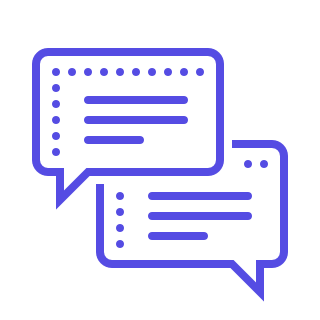 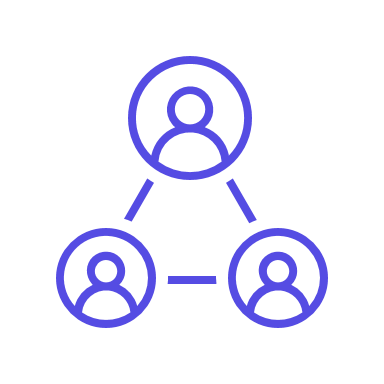 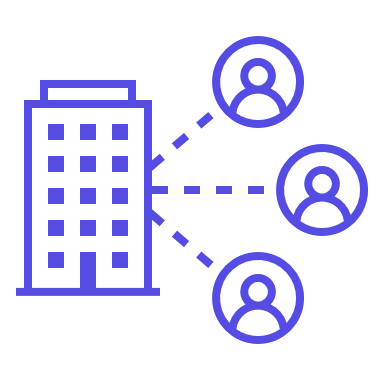 2012The province conducted a public consultation process to find out how to serve condo communities better
2017CAO launched its initial services and resources under a consumer protection mandate
2015New Protecting Condo Owners Act modernized the Condo Act and paved the way for the creation of CAO
CAO | Engaging and empowering Ontario’s condominium communities
[Speaker Notes: In 2012, the province conducted a public consultation process to find out how to serve condo communities better.

Based on feedback from condo community stakeholders, the Protecting Condominium Owners Act (PCOA) was passed in 2015.
https://www.ontario.ca/laws/statute/S15028 
 
The PCOA amends the Condominium Act, 1998, enacts the Condominium Management Services Act, 2015. 
https://www.ontario.ca/laws/statute/15c28  

It also established two new administrative authorities: 
The Condominium Authority of Ontario (CAO)That’s us!https://www.condoauthorityontario.ca/ 
The Condominium Management Regulatory Authority of Ontario (CMRAO)https://cmrao.ca/  

The CAO launched its initial services and resources on September 1, 2017, under a consumer protection mandate.]
About CAO
How does CAO work?
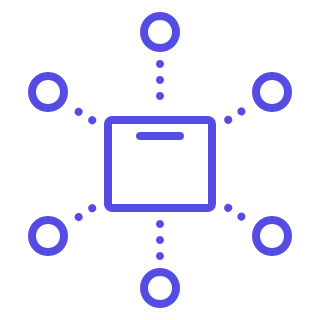 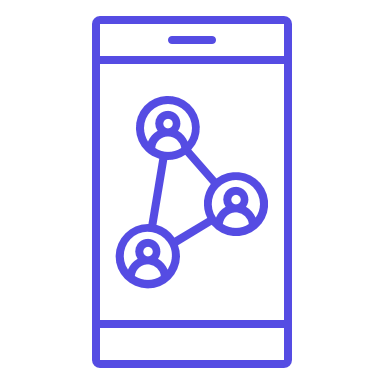 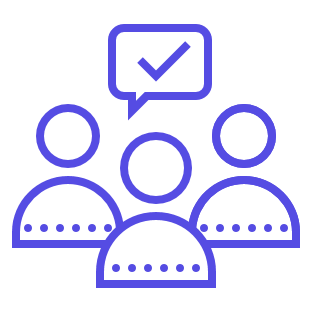 AccountableTo the Minister of Public and Business Service Delivery through an Administrative Agreement
GovernanceNot-for-profit corporation governed by an independent Board of Directors
Digital ServicesAccessible and cost-effective services and resources
CAO | Engaging and empowering Ontario’s condominium communities
[Speaker Notes: The CAO is funded through annual assessment fees paid by condominium owners and collected from condominium corporations; funds are used to deliver services to condominium communities.

We’re an independent, not-for-profit organization governed by an independent Board of Directors.

And we’re accountable to the Ministry of Public and Business Service Delivery through an Administrative Agreement. We report to the Ministry on our operations and performance through business plans, budgets, annual reports, and other regular reporting.]
How CAOhelps
5
CAO | Engaging and empowering Ontario’s condominium communities
[Speaker Notes: 1319386895]
How CAO helps
Information &resources
Condo forms, templates, tools 
Condo Returns and Public Registry 
Support from Information Services Team
Guides for buyers, landlords, owners, tenants and more, to support condominium living
CAO | Engaging and empowering Ontario’s condominium communities
[Speaker Notes: CAO provides free, easy-to-use information and resources to help support harmonious condo living, including: 

Condo forms, templates and tools
An online filing system for condo returns and a public registry, with specific information about condominium corporations, such as the date registered, address for service, and information about the current board of directors
Support from our Information Services Team, staff who answer inquiries and provide guidance to owners, residents, directors and condominium managers by phone and email on varied and complex issues that often arise in condominium communities
Downloadable how-to guides for condo buyers, landlords, owners, tenants and more

https://www.condoauthorityontario.ca/resources/]
How CAO helps
Education
Director training available to anyone online at no additional cost 
Mandatory for directors 
Study at your own pace with no exams
Advanced training available on key topics
CAO | Engaging and empowering Ontario’s condominium communities
[Speaker Notes: Under the Condo Act, CAO is responsible for providing mandatory training for active condo directors in Ontario, to support good governance for condo corporations and foster a harmonious condo community culture.  

https://www.condoauthorityontario.ca/director-training/ 

The training, provided by CAO through its website, is available to anyone, free of charge, and covers many relevant topics, including director responsibilities and obligations.

Many condo boards are responsible for large operational budgets on behalf of the condo corporation, and condo directors operate on behalf of owners—they play a critical role in ensuring that condo corporations and their assets are well managed.

As of November 1, 2017, all condominium directors in Ontario must complete CAO’s director training program within 6 months of being appointed, elected, or re-elected to a board (unless they previously completed the training within the preceding seven years).

The training does not contain a formal exam or test, but there are knowledge checks throughout.
 
If a director does not complete the training within 6 months of being appointed, elected, or re-elected, they immediately cease to be a director of the corporation, as set out in a regulation to the Condominium Act, 1998.
 
Over 5,000 people have already completed the training, and more than 90% of trainees who have provided feedback say the content was valuable and easy to navigate.]
How CAO helps
Issue & dispute resolution
Guided steps to common issues
Helpful material for communities to resolve issues early
Information, tools and templates to guide dispute resolution between condo community members 
Covers the most common issues including parking, storage, pets, noise, odour, records and more
CAO | Engaging and empowering Ontario’s condominium communities
[Speaker Notes: It’s not unusual for issues between neighbours  or the board to arise. 
For example, noise complaints are among the most common issues in condo communities. 
CAO provides guided steps, letter templates and more tools to help condo owners, boards and managers work collaboratively to resolve their issues before they escalate into disputes. 
For any common issue, owners should start by reviewing their condominium corporation’s governing documents. If you don’t have a copy of your condominium corporation’s declaration, by-laws or rules, you can request a copy from your condominium corporation using the Request for Records form, available on our website.
https://www.condoauthorityontario.ca/issues-and-solutions/]
How CAO helps
Three-stage process:
Issue & dispute resolution
Condominium Authority Tribunal (CAT)
Canada’s first fully online tribunal
Available 24 hours a day
Save time and costs compared to in-person proceedings
Decisions are publicly available on CAO’s website
Total cost for all three stages: $200
CAO | Engaging and empowering Ontario’s condominium communities
[Speaker Notes: It’s not unusual for issues between neighbours  or the board to arise. 
For example, noise complaints are among the most common issues in condo communities. 
CAO provides guided steps, letter templates and more tools to help condo owners, boards and managers work collaboratively to resolve their issues before they escalate into disputes. 
For any common issue, owners should start by reviewing their condominium corporation’s governing documents. If you don’t have a copy of your condominium corporation’s declaration, by-laws or rules, you can request a copy from your condominium corporation using the Request for Records form, available on our website.
https://www.condoauthorityontario.ca/issues-and-solutions/]
Stay in the know with CAO!
Important news and updates, delivered straight to your inbox
thecao.ca/subscribe
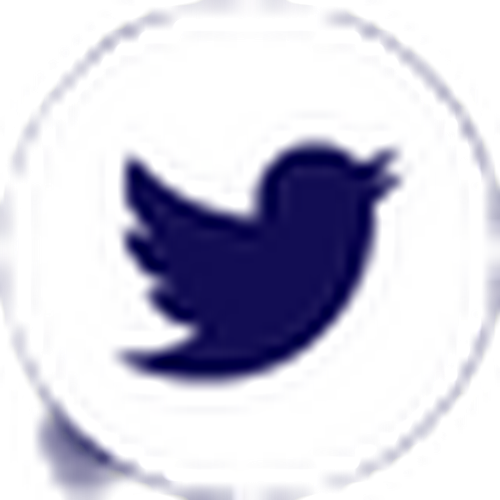 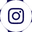 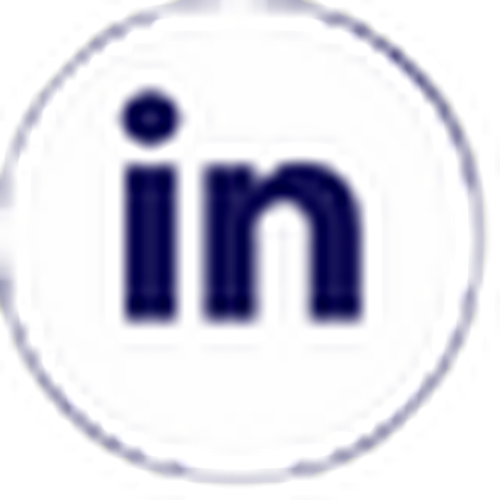 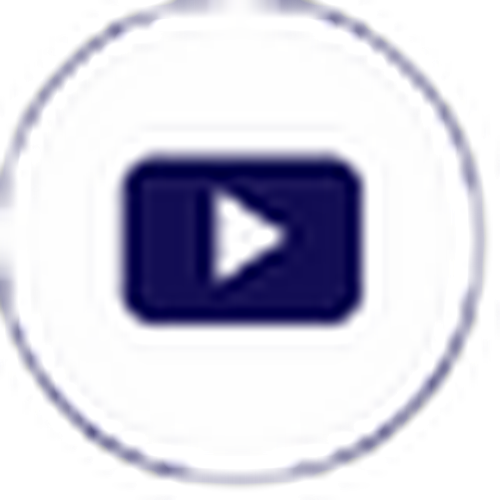 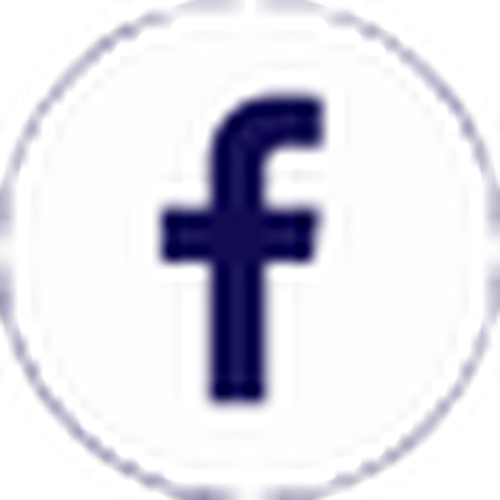 10
[Speaker Notes: Robin:Thank you all so much for listening . We are going to open the floor to questions now. Aleks is going to read out any questions that have come in through the Q&A function.]